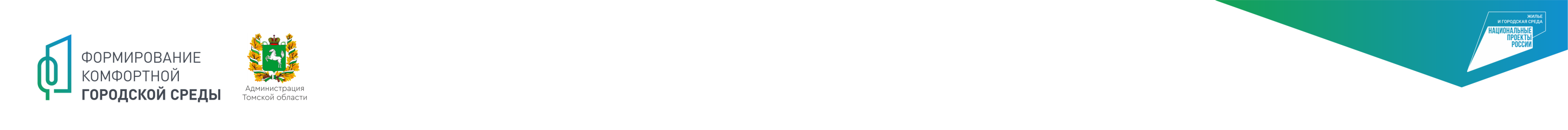 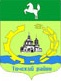 Общественная территория (детская площадка и пешеходная зона) с.Калтай, ул.Ленина, 65 и 72
Томский район
СИТУАЦИОННАЯ СХЕМА
ГРАНИЦЫ ТЕРРИТОРИИ
ПОТЕНЦИАЛ ТЕРРИТОРИИ
Территория имеет потенциал стать полноценной зоной отдыха и развития детей младшего возраста
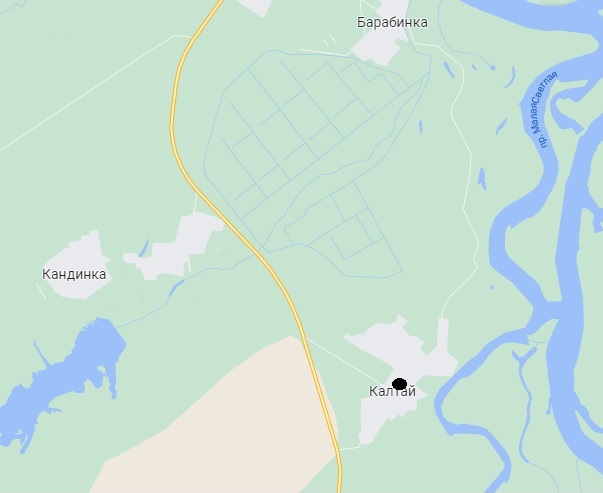 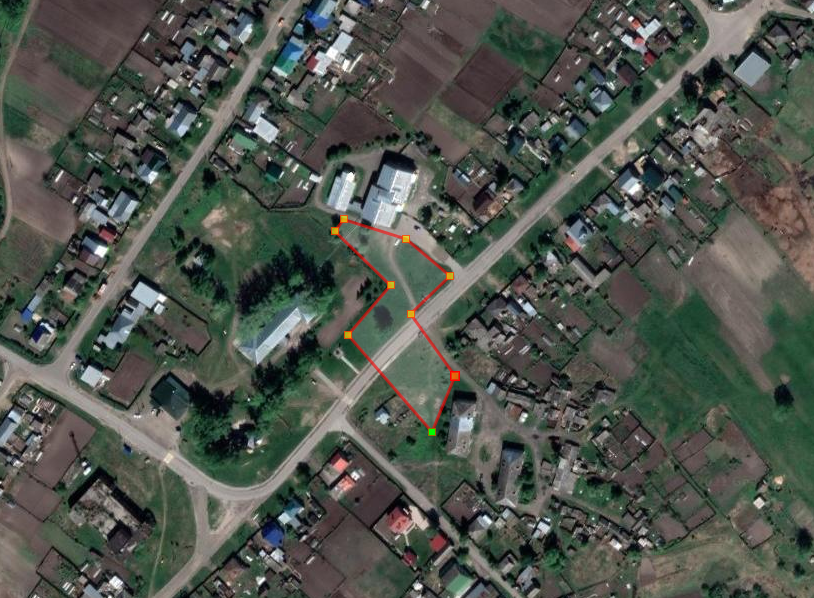 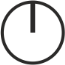 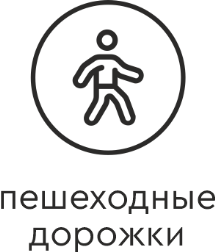 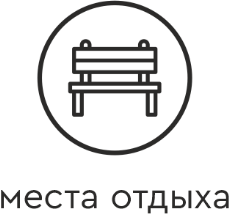 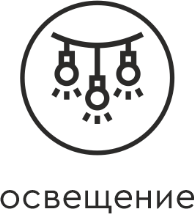 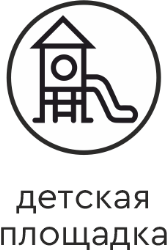 ПЛОЩАДЬ ТЕРРИТОРИИ: 0,52 га
ФОТОФИКСАЦИЯ
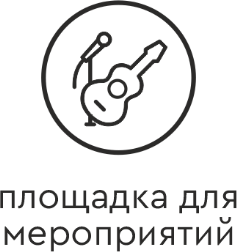 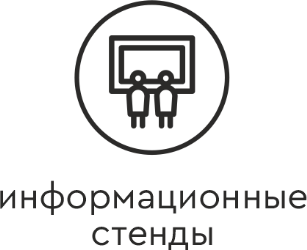 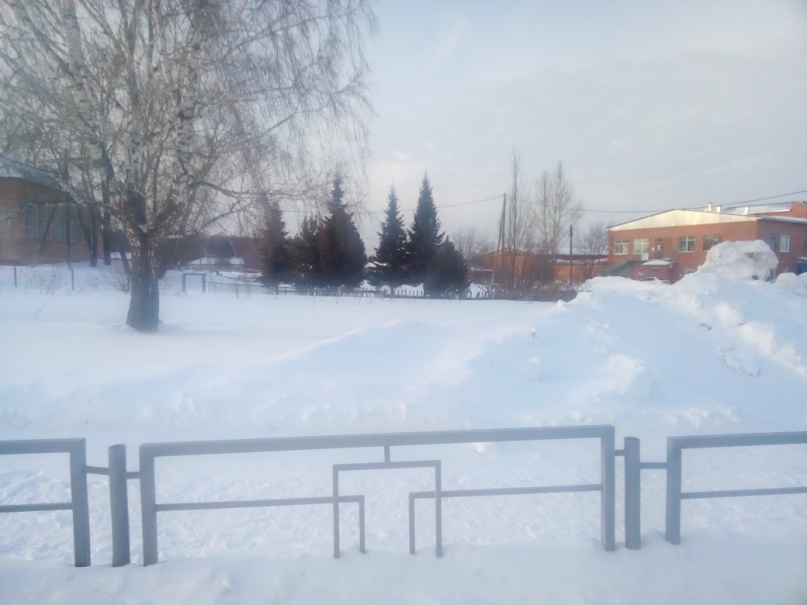 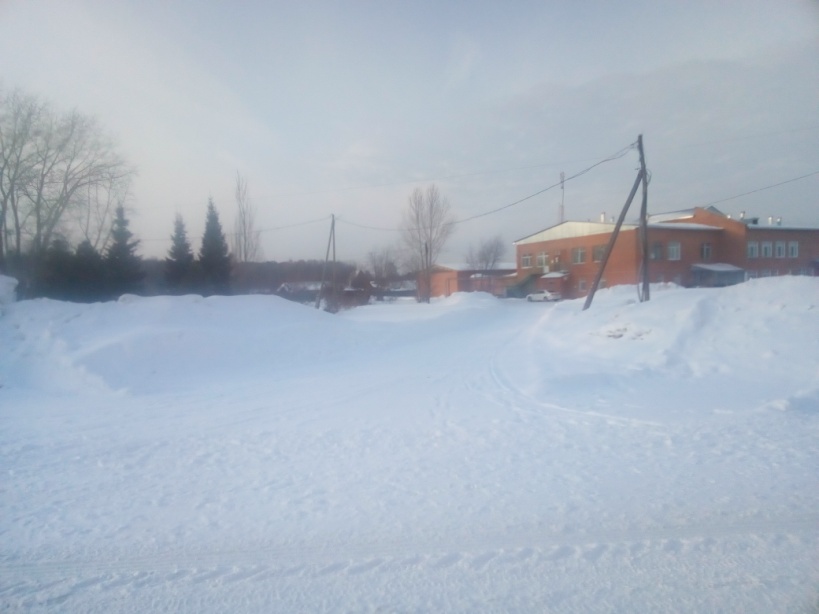 ПРОБЛЕМЫ ТЕРРИТОРИИ
- отсутствует освещение;
- неблагоустроенная территория;
- отсутствует покрытие;
- отсутствуют места для отдыха;
- недостаточно объектов игровой инфраструктуры.
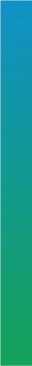 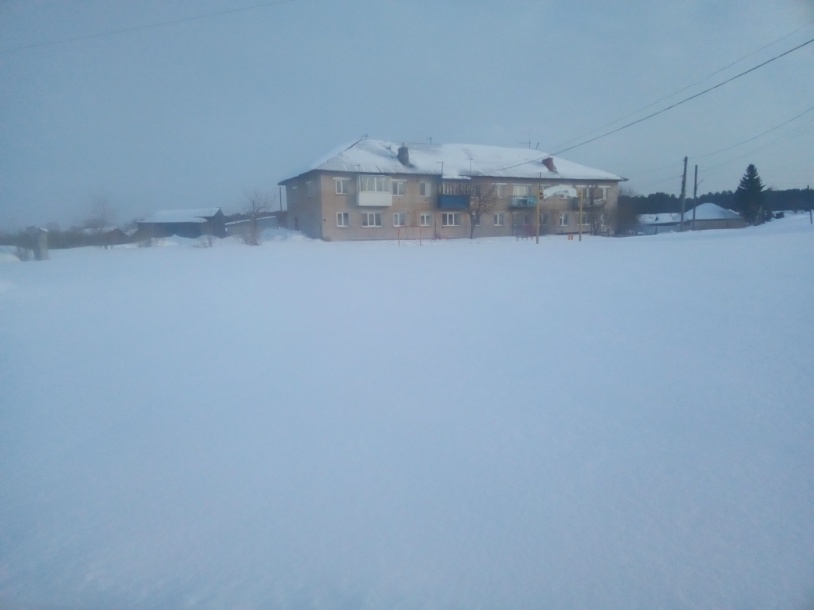 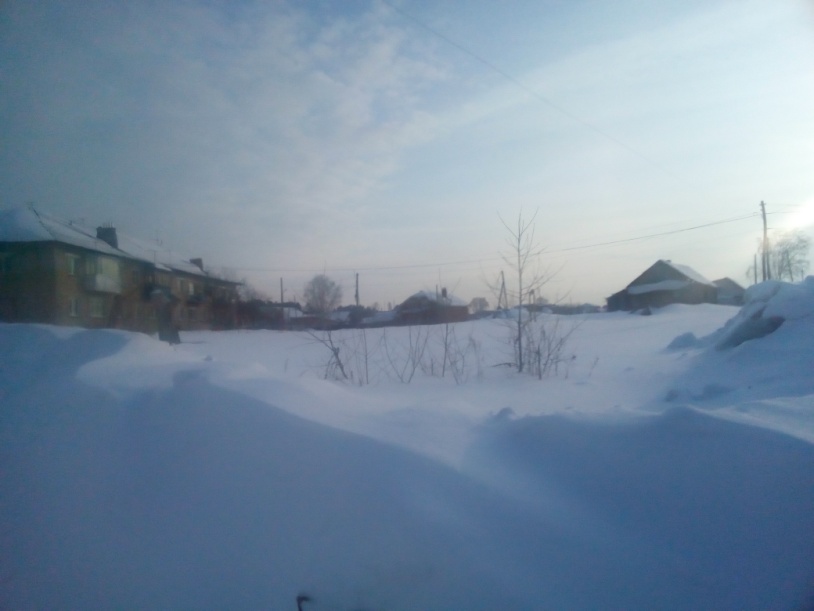 Окончательные решения 
по функциональному наполнению 
и благоустройству территории будут приняты при разработке дизайн-проекта.
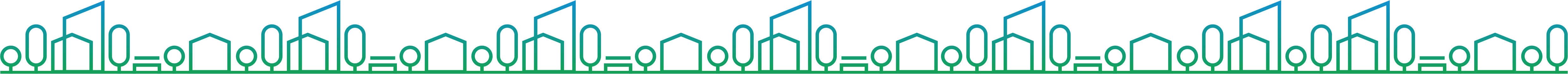 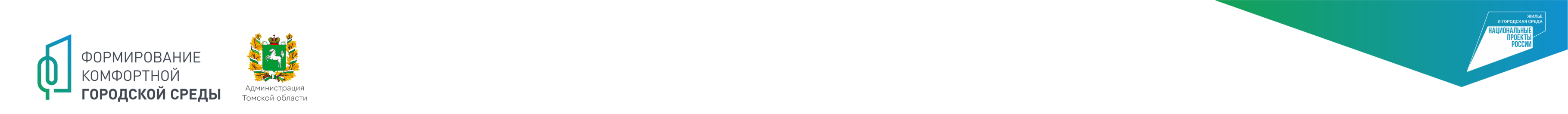 НАБОР ИКОНОК ДЛЯ РАЗДЕЛА 
«ПОТЕНЦИАЛ ТЕРРИТОРИИ»
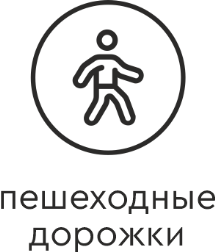 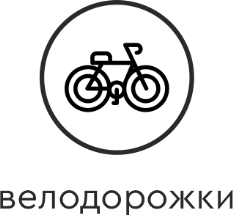 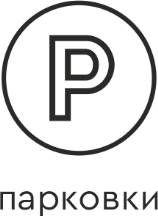 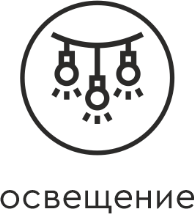 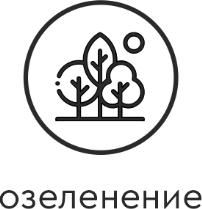 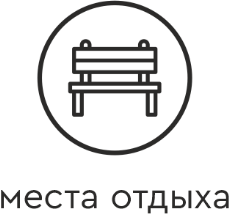 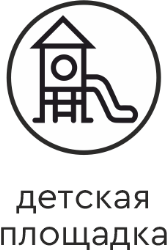 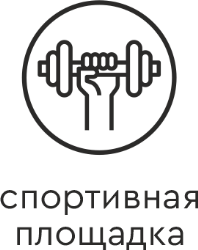 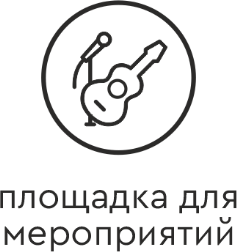 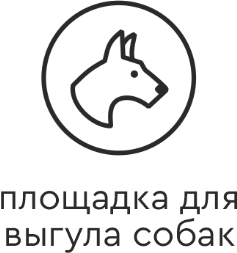 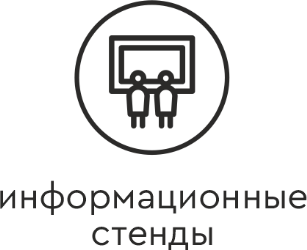 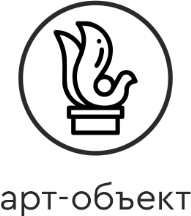 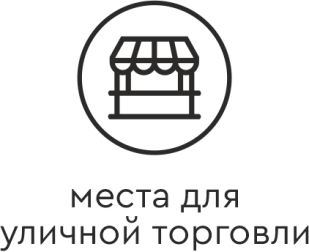 Если в предложенном наборе нет необходимой иконки, вы можете добавить ее самостоятельно.
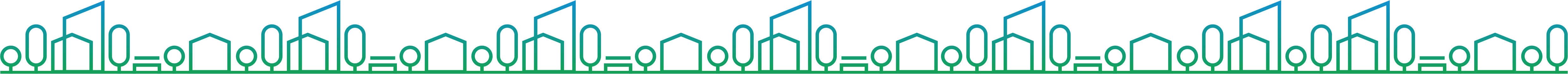